26. APRIL
2020
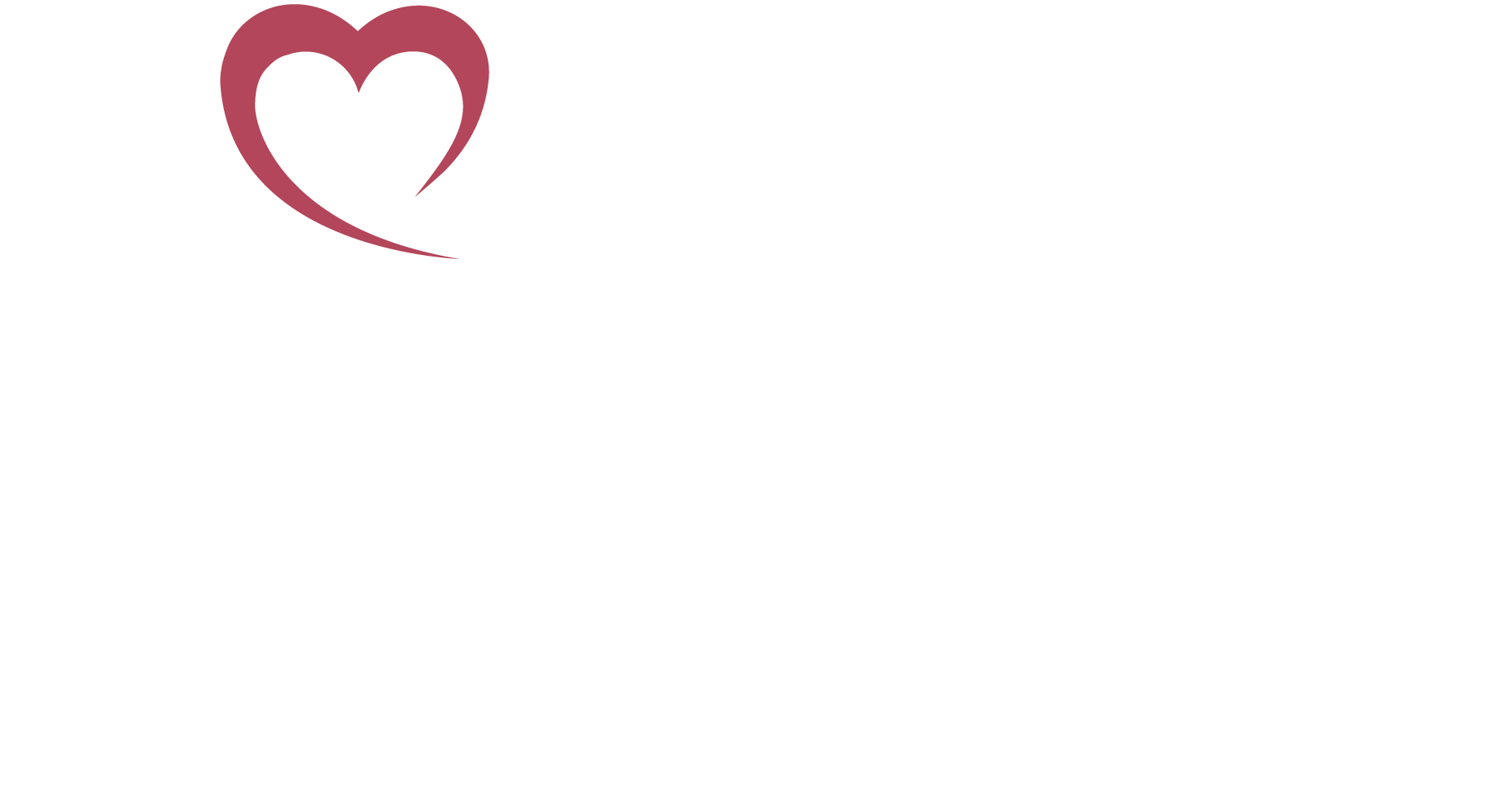 VÆR AKTIV - FOR LIVET
Test kan skrives her - brug evt. sort skrift. Elementerne - logo og cirklen kan flyttes og skaleres op og ned i størrelse. Datoen kan også ændres, hvis I holder Golfens Dag på en anden dato.
26. APRIL
2020
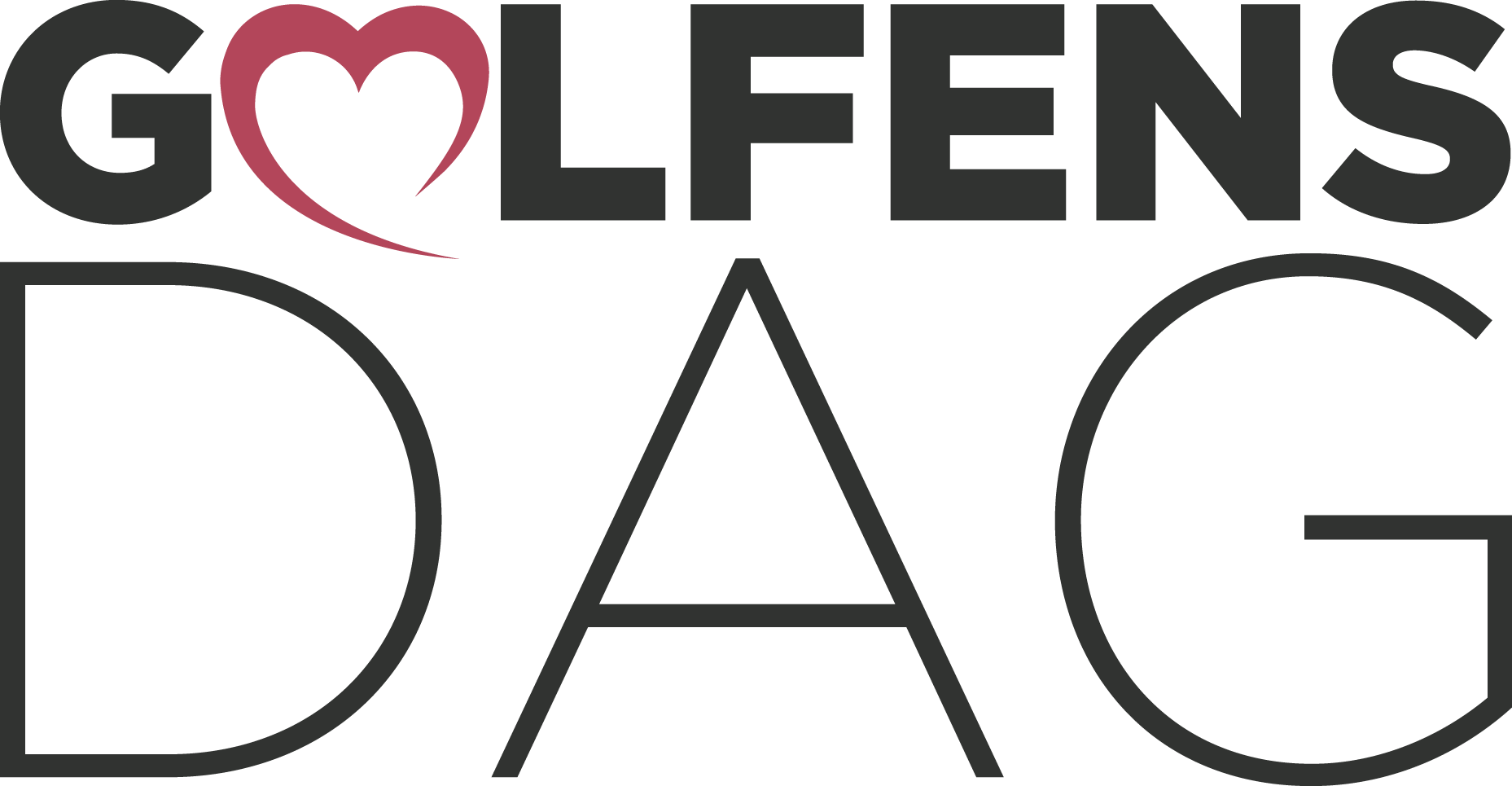 VÆR AKTIV - FOR LIVET
Test kan skrives her - brug evt. hvid skrift. Elementerne - logo, tekst og cirklen kan flyttes og skaleres op og ned i størrelse. Datoen kan også ændres, hvis I holder Golfens Dag på en anden dato.